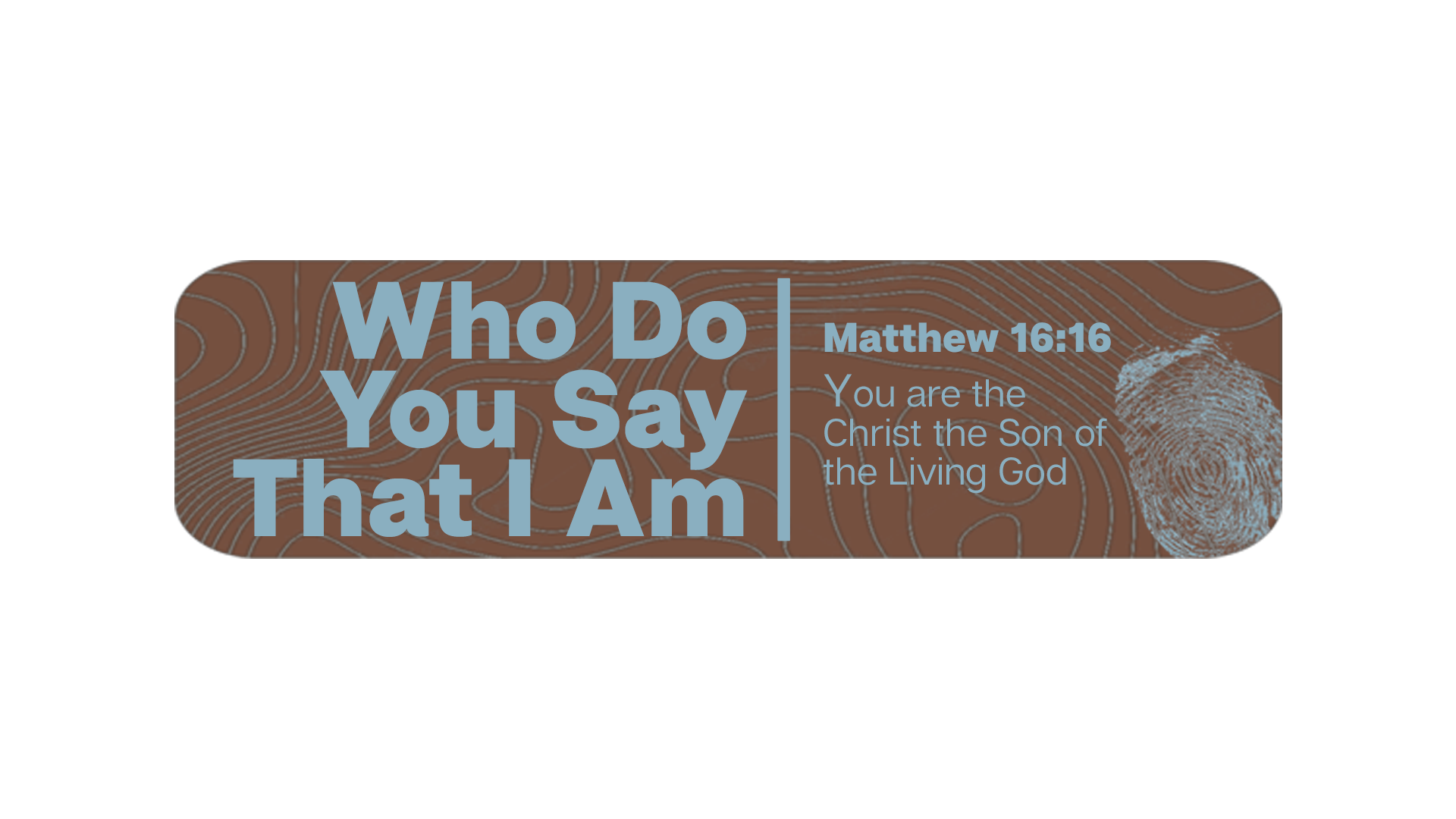 THE BROTHERS OF JESUS
MATTHEW 13:53-58
Jesus is without honor in His own home
John 7:1-5
He is mocked by His brothers
Acts 1:12-14
His brothers change their view
Galatians 1:18-19
James is likely a leader in His church
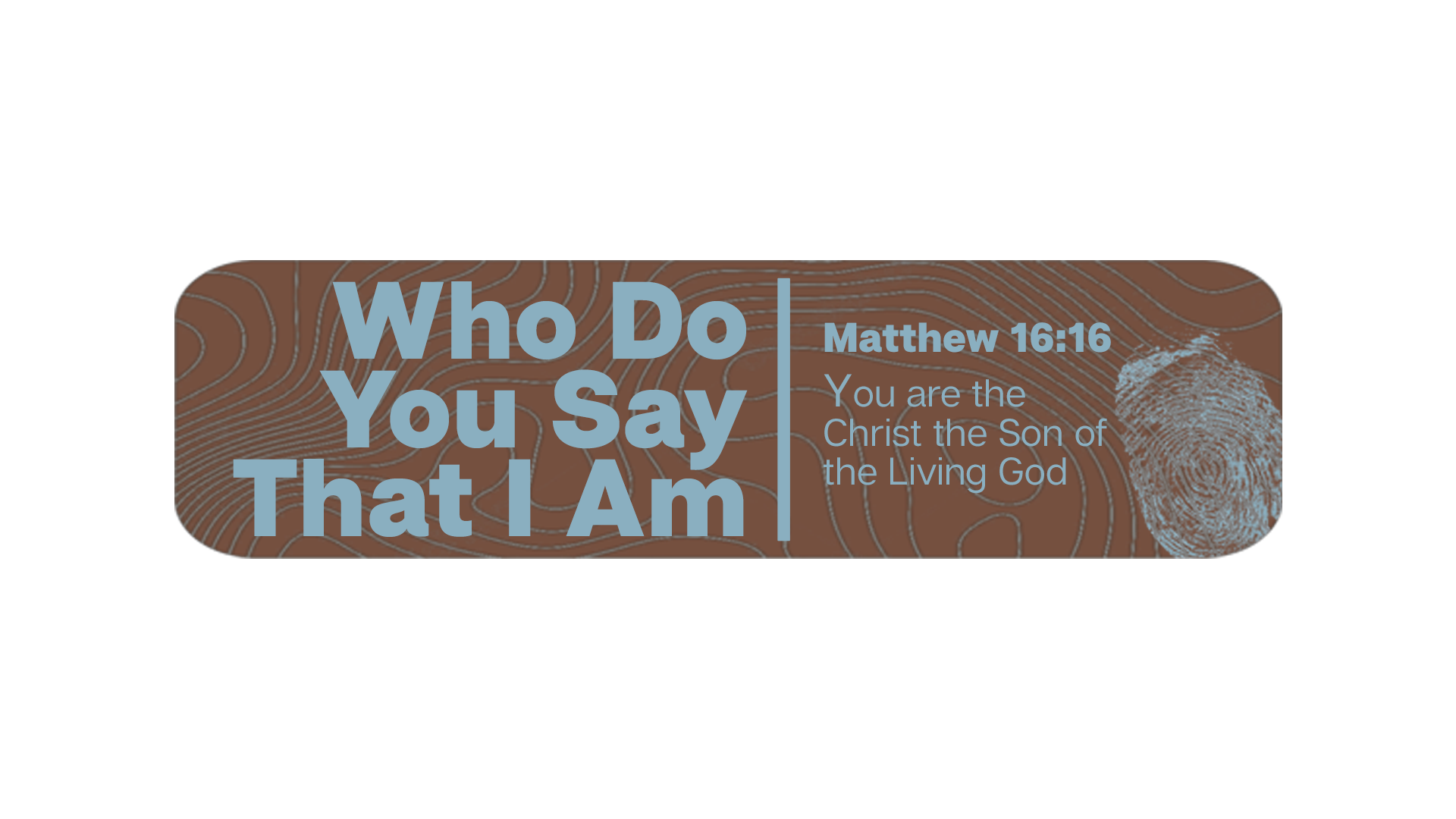 PETER, APOSTLE OF JESUS
John 18:15-18, 25-27
Peter denies Christ in certain company
Acts 10:9-16; Galatians 2:11-13
Peter ignores God’s word in certain company
I Corinthians 15:33
Evil company corrupts good habits
Hebrews 10:24-25
What company are we choosing…what company are we being?
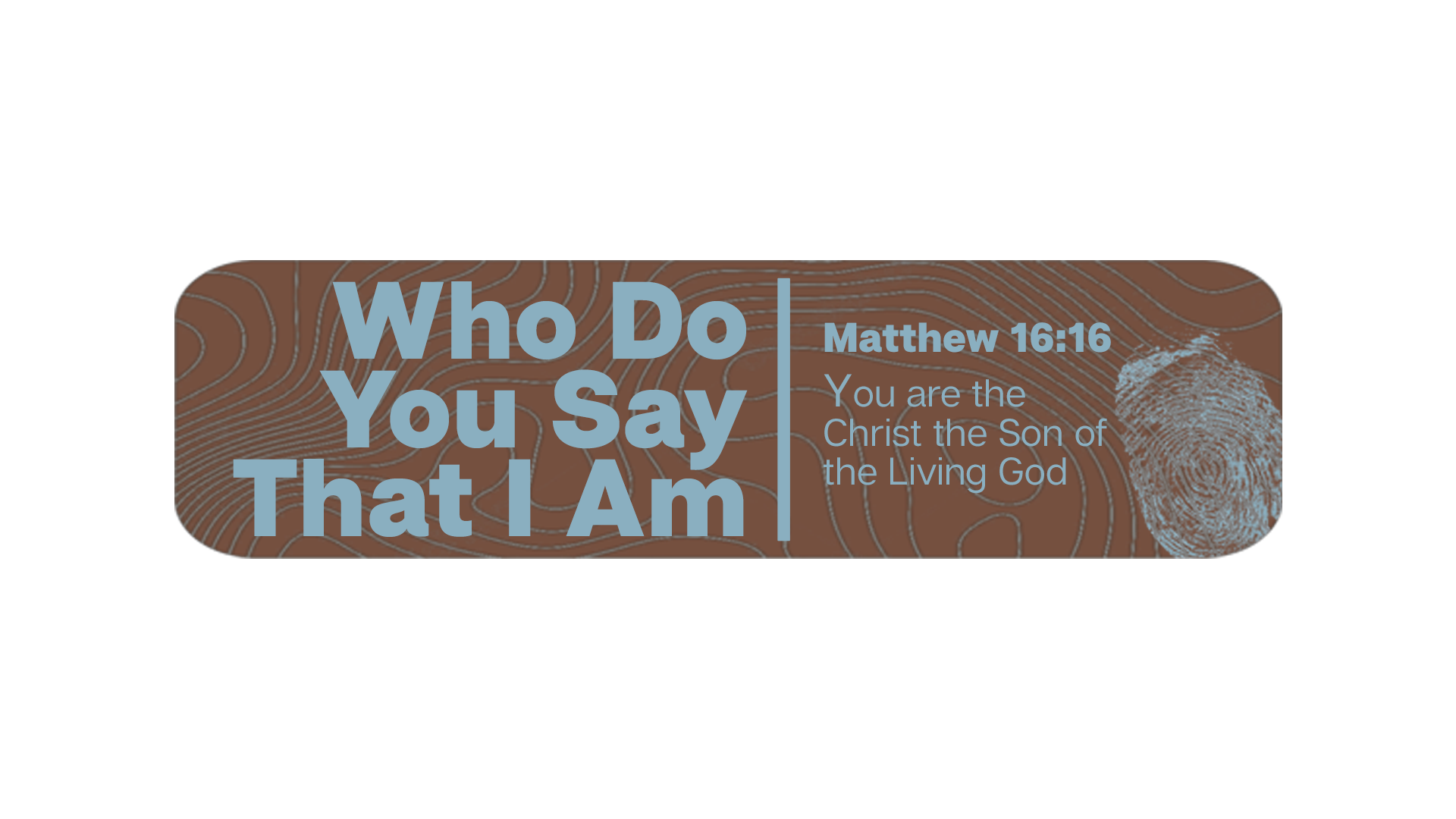 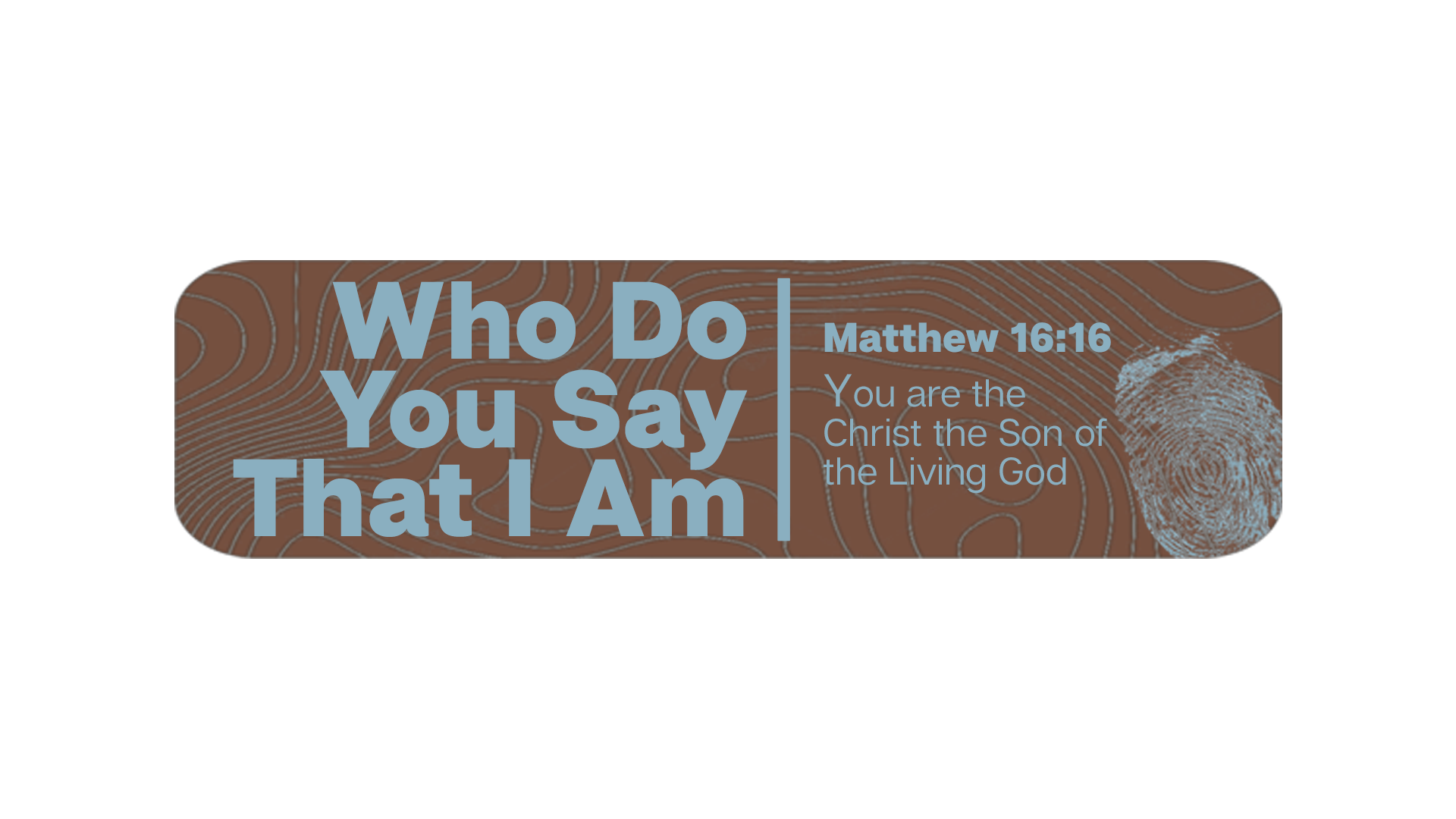